Weathering
Hydrology NOTES
PAGE 6
©Mark Place, 2009-2010
 www.LearnEarthScience.com
Weathering
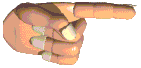 Physical 
( Mechanical )
Abrasion
Freeze/Thaw
Weathering
oxidation
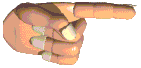 hydration
Chemical
Chemical Weathering occurs fastest in this type of environment:
warm, moist
Surface Area and Weathering
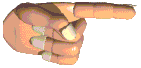 Which will weather faster and why?

Pebbles	Sand		Silt		Clay
Why will smaller particles weather faster?
smaller particles have larger surface areas
because it is the smallest
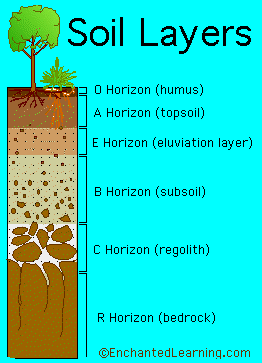 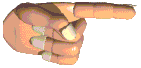